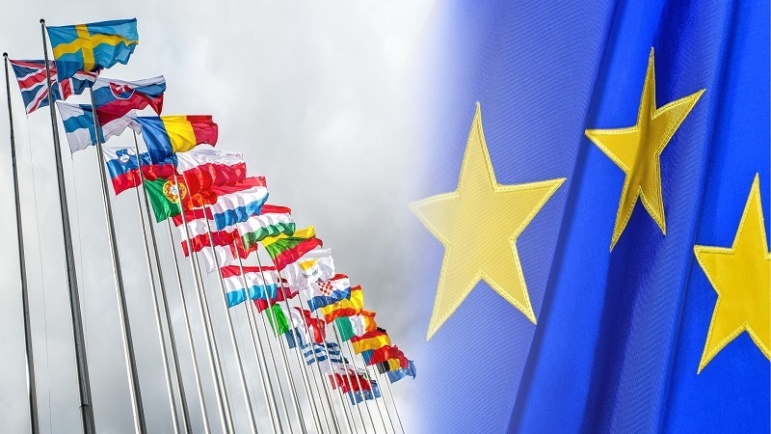 Versenypolitika
Készítette: Mádi Vivien
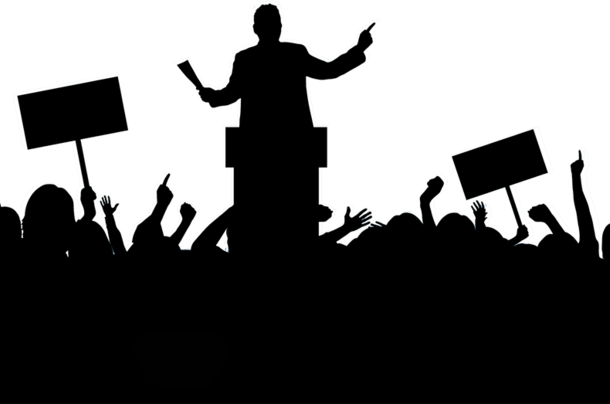 Mi a versenypolitika?
A verseny a vállalkozásokat állandó nyomás alá helyezi: a lehető legjobb árukat kell a lehető legjobb áron kínálniuk ahhoz, hogy a fogyasztók továbbra is náluk vásároljanak.
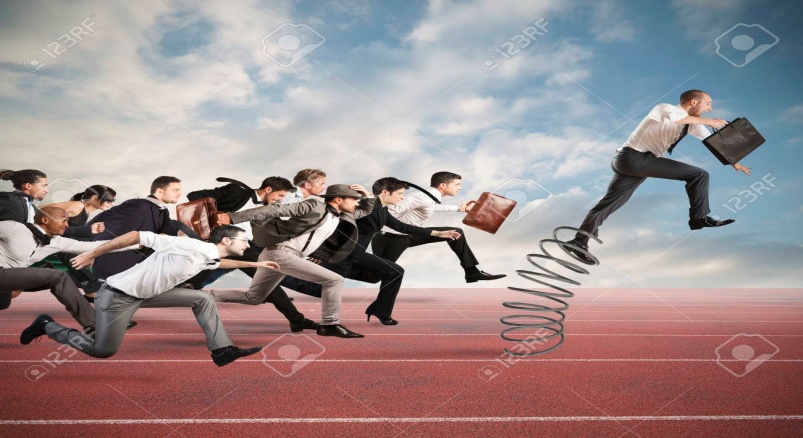 A vállalkozások időnként megkísérlik a verseny korlátozását. A Bizottság és más hatóságok a termékpiacok megfelelő működése érdekében gátat kell, hogy szabjanak a versenyellenes magatartásnak, vagy pedig az ilyet korrigálniuk kell.
A Bizottság figyelemmel kíséri az alábbi tevékenységeket:
vállalkozások közötti versenykorlátozó megállapodások 
erőfölénnyel való visszaélés
fúziók 
a piacok verseny előtt történő megnyitására tett erőfeszítések 
pénzügyi támogatás
együttműködés az európai országok nemzeti versenyhatóságaival
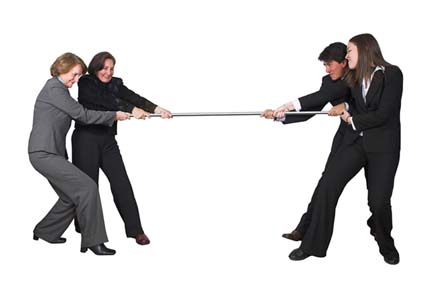 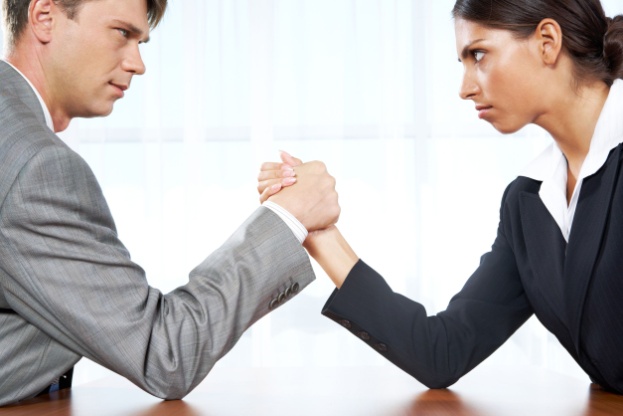 Az uniós versenyjogi szabályok tisztességes és egyenlő feltételeket hivatottak biztosítani a vállalkozások számára, teret hagyva egyszersmind az innovációnak, az egységes szabványok bevezetésének és a kisvállalkozások növekedésének.
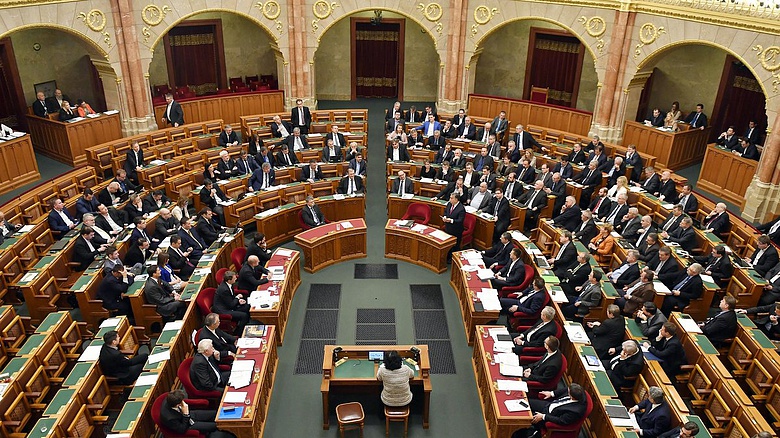 Az uniós szabályok szerint a vállalkozások:
nem rögzíthetik az árakat 
nem élhetnek vissza domináns piaci pozíciójukkal 
nem egyesülhetnek 

Ez a szabály a gyakorlatban a fúziók kis számának létrejöttét akadályozza csak meg. Az Unióban kiterjedt üzleti tevékenységet végző, nagyobb vállalatok kizárólag az Európai Bizottság előzetes jóváhagyásával egyesülhetnek – még akkor is, ha székhelyük az Unión kívül található.
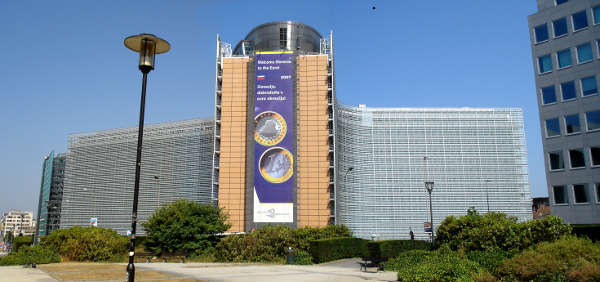 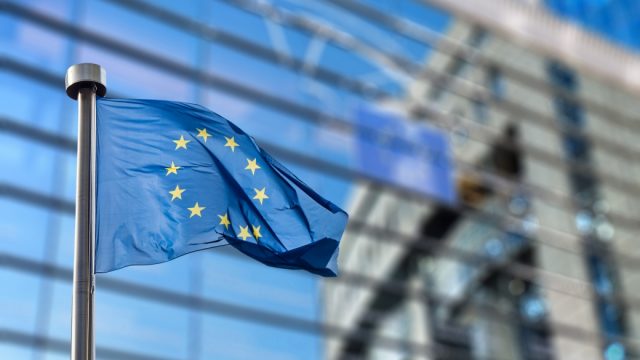